شروط جودة الاختبار النفسي
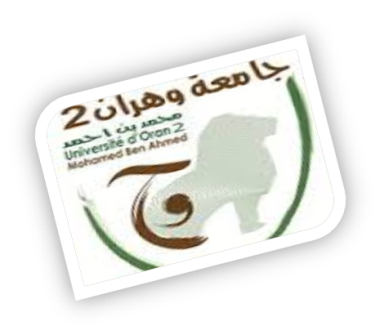 من اعداد الأستاذة الدكتورة : يوب نادية
الصدق :
يقصد بصدق الأداة هي صلاحيتها في قياس ما وضعت لقياسه(علام ، 2009 ، 104)
ويعني مؤشر الصدق حسن قياس الفقرة أو تمييزها  في اتساق مع بقية الاختبار أو حسن تنبؤه بالمحك الخارجي ،  ويمكن أن نلاحظ عددا من المؤشرات الشائعة للصدق في الاستخدامات المختلفة من ذلك نسبة المفحوصين الذين يجيبون على الفقرة اجابة مقبولة ( تمييزية) أو الارتباط بين الفقرة ومحك خارجي أو الارتباط بين الفقرة وبقية . . الاختبار .
هو محك داخلي ،  ونادر ما يلجأ مصمم الاختبار إلى حساب الارتباط بين الفقرة ومحك خارجي ، و الأسلوب الأكثر شيوعا هو حساب القدرة التمييزية للاختبار من خلال نسبة المفحوصين الذين يتجاوزنه ودون اجراء مثل هذا التحليل  لصدق الفقرات  ، و مهما كانت خبرة مصمم الاختبار وموضوعيته فسيظل في حاجة إلى فحصه لتقرير هذه الخصائص التمييزية للفقرات ( الجلبي ،  2005 ،  29-30  )
الثبات
يقصد بثبات الأداة هو اتساق الدرجات التي يحصل عليها الأفراد اذا ما أعيد تطبيق الاختبار على نفس الأفراد تحت نفس ظروف عدة مرات )أبو علام و أخرون ، 2009) .
من شروط  جودة الاختبار أن يكون له مفتاح للإجابة ، فالمفتاح يضمن  موضوعية التدريج  لأنه يوحد المرجعية وهو ضروري لأن المفتاح يصبح المقياس المشترك الذي تقاس به جميع الاجابات لجميع الطلاب ( الخولي ، 1998، 77) .
الموضوعية
يقصد بالموضوعية في الاختبارات النفسية أن تكون عمليات تطبيق الاختبار وتصحيحه و تفسير درجاته مستقلة  عن الحكم الشخصي للفاحص ، وبهذا تصبح البيانات التي يتم الحصول عليها من الاختبار مستقلة عن ذاتية الفاحص سواء من حيث طرق الحصول عليها أو تقويمها وتفسيرها (  الخطيب ،2011،  24)
الخطيب أحمد حامد ، الخطيب محمد أحمد (2011) الاختبارات و المقاييس النفسية .المنهل.
الشمولية
تعني يجب أن تكون فقرات الاختبار تغطي على جميع مكونات المحتوى من أهداف (  مجيد،2013  264)
المعايير
المعيار يشير إلى متوسط درجات جماعة معينة من الأفراد على أحد الاختبارات النفسية  ، و المعيار ضروري في الاختبارات النفسية  أو التحصيلية لأن درجة الفرد التي يحصل عليها  في الاختبار ( الدرجة الخام) ليس لها معنى بحد ذاتها و لا تصلح للمقارنة مع  درجته في اختبارات  أخرى أو مع درجة شخص أخر على الاختبار نفسه أو على اختبارات أخرى الا بواسطة المعايير ، فالمعايير تخبرنا عن كيفية أداء الاخرين على الاختبار فتوفر بذلك أساسا للمقارنة وهناك أنواع للمعايير منها :
المعيار الصفي
المعيار العمري
الرتب المئينية.
الدرجة القياسية ( الخطيب وأخرون،2011،ص32-32)